Театр игрушек
Ёжик в осеннем лесу
Цель: Расширение знаний об окружающим мире, об осени.
 Обогащение детей радостными событиями.
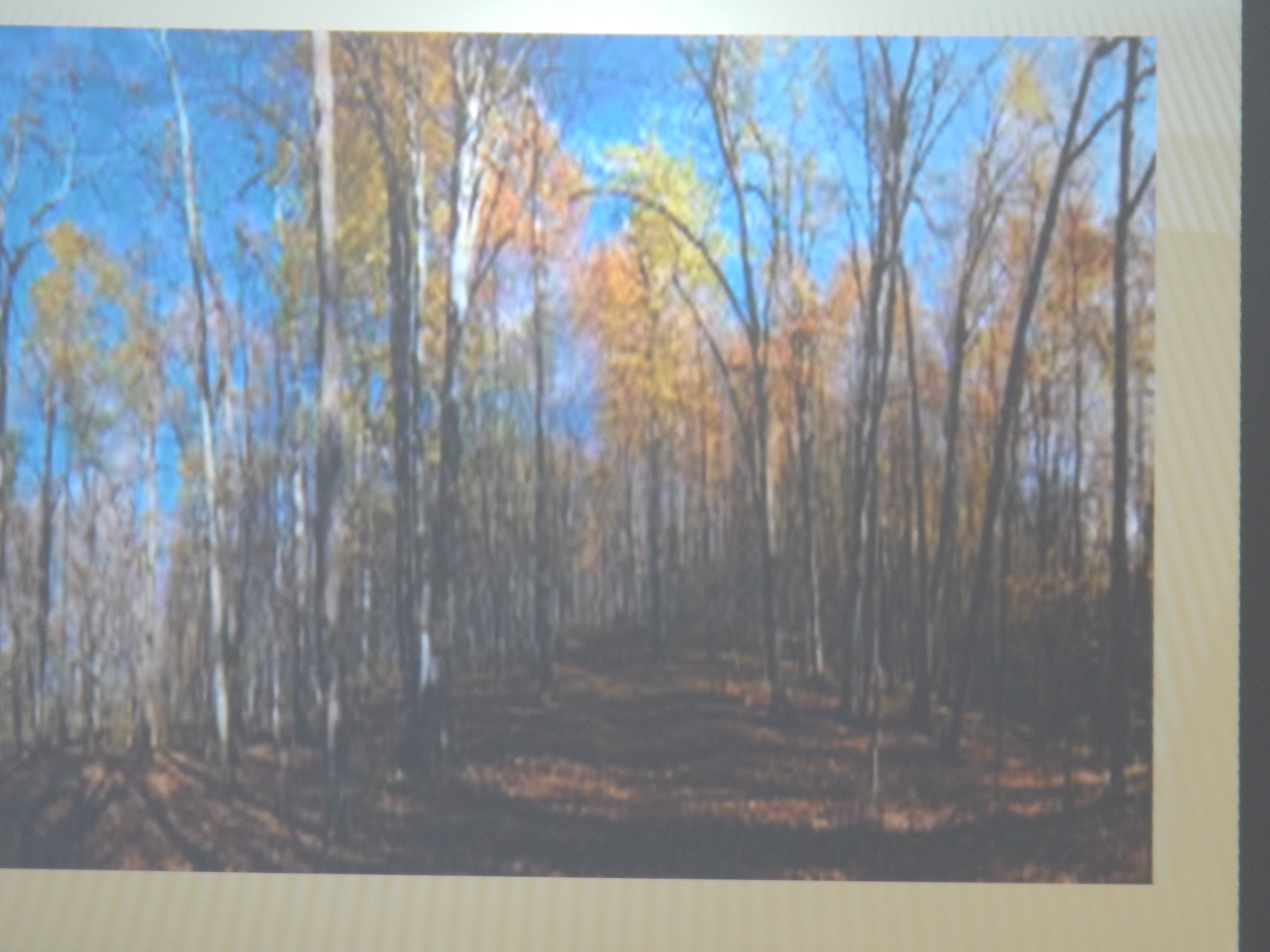 Ожидание театрализованного представления
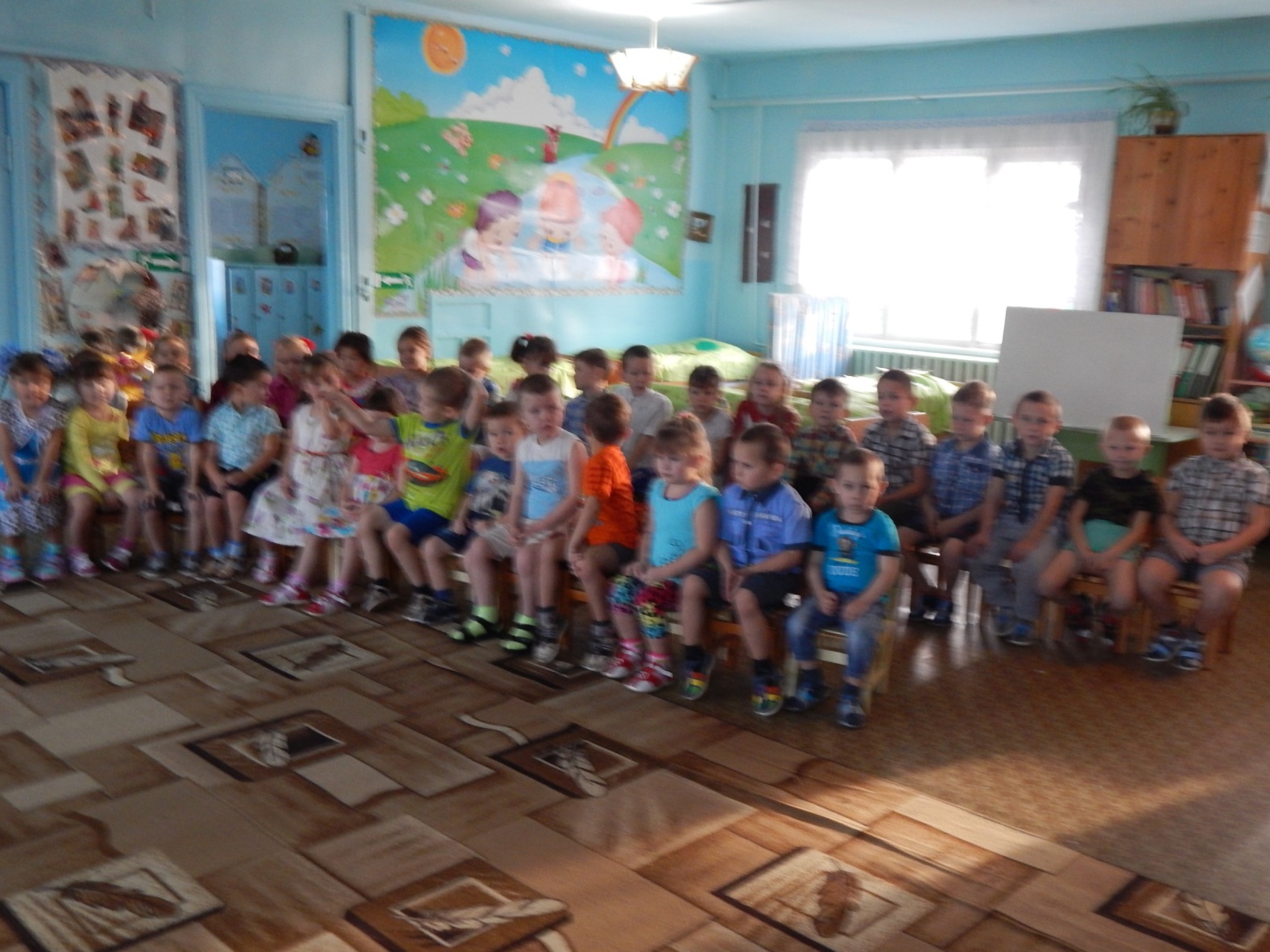 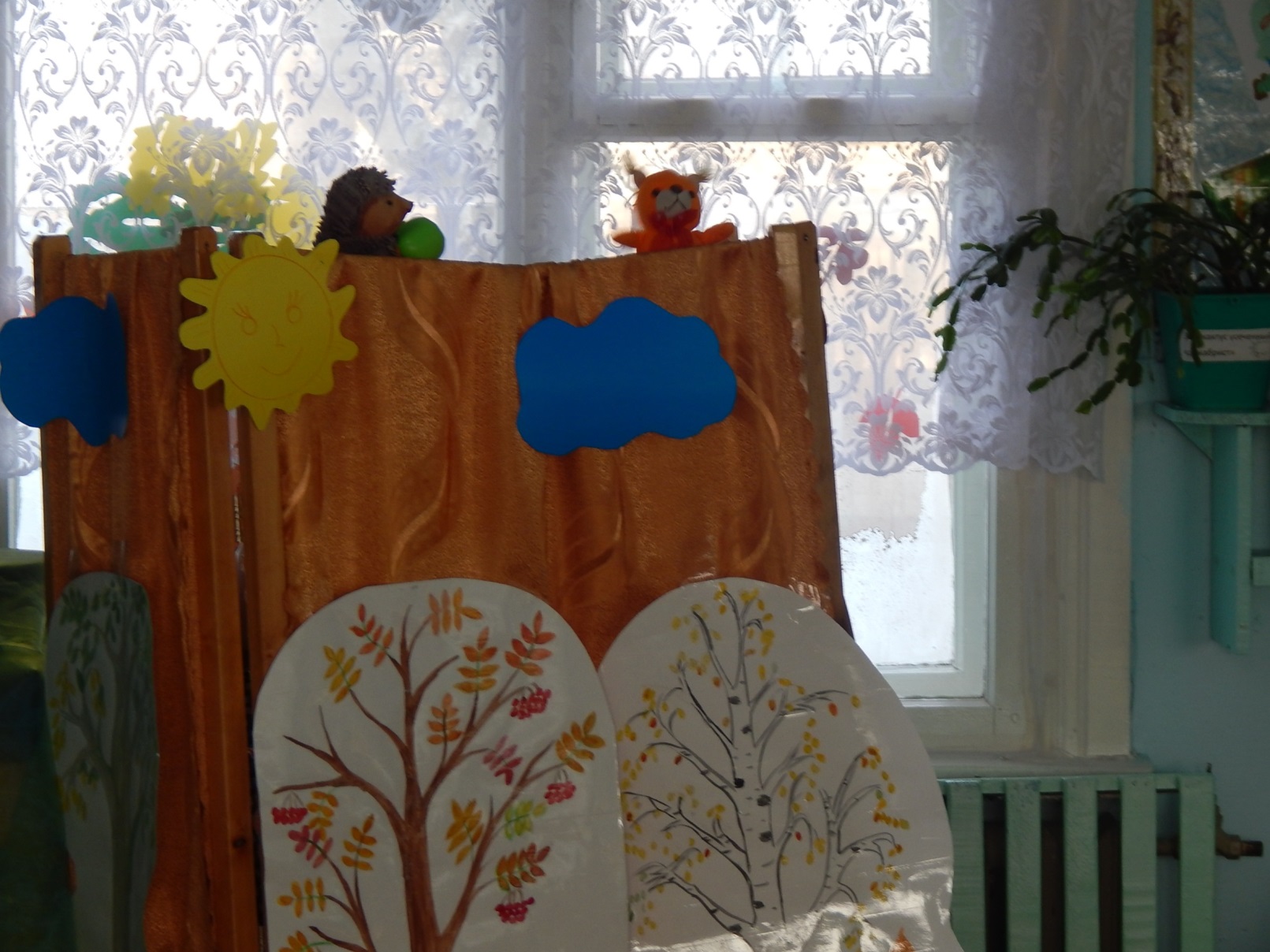 Танец с погримушкой
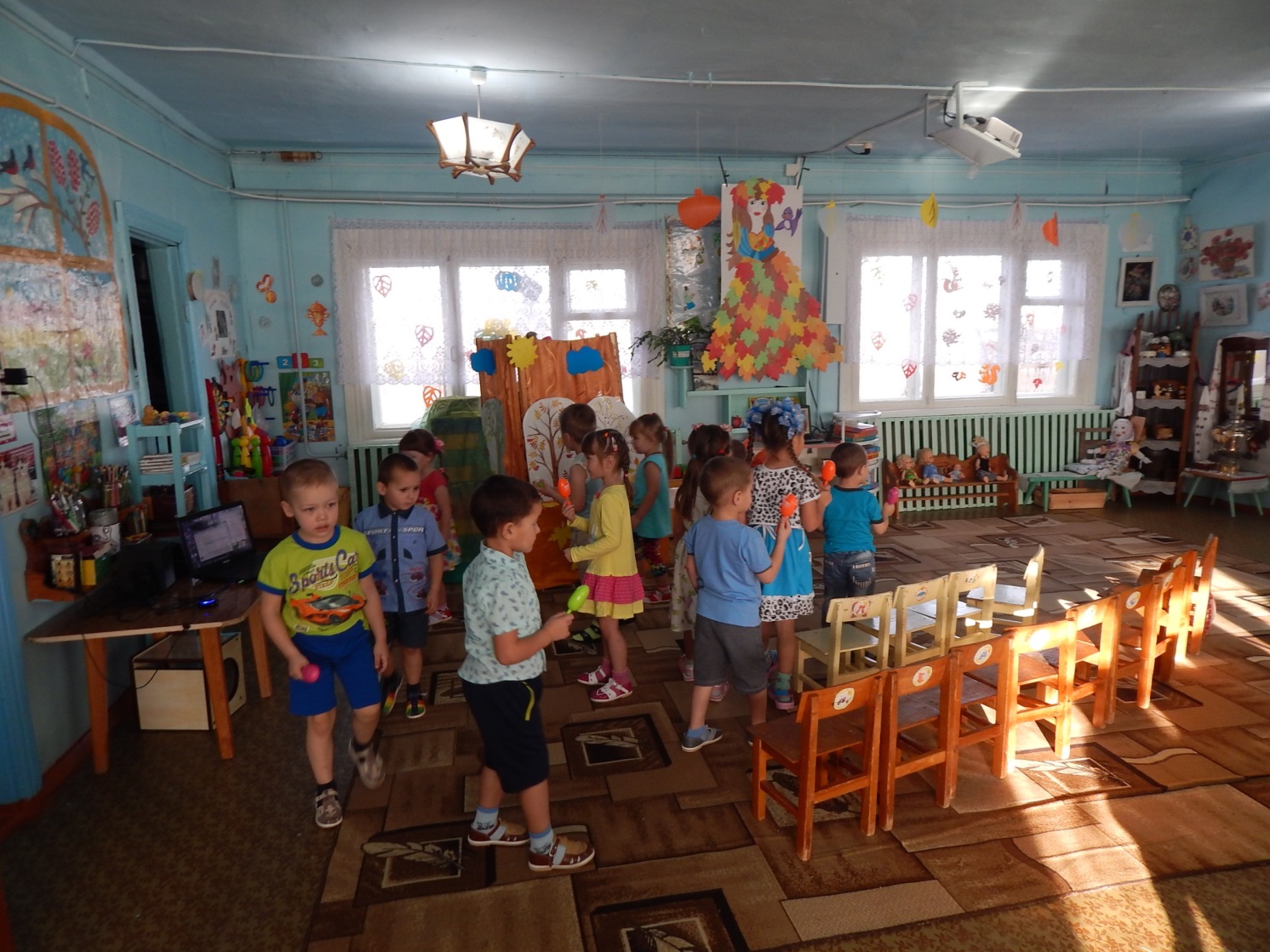 Фото на память
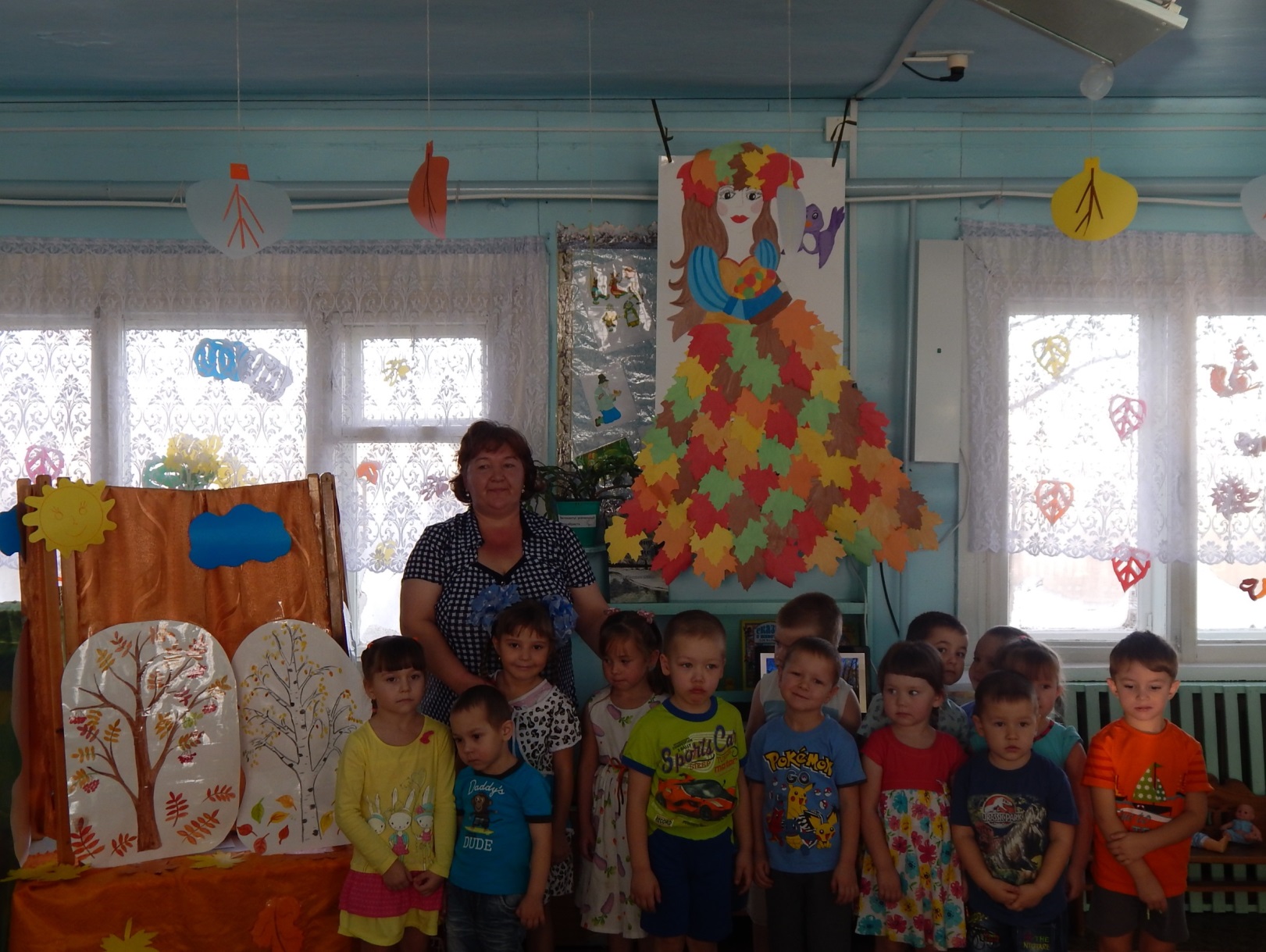